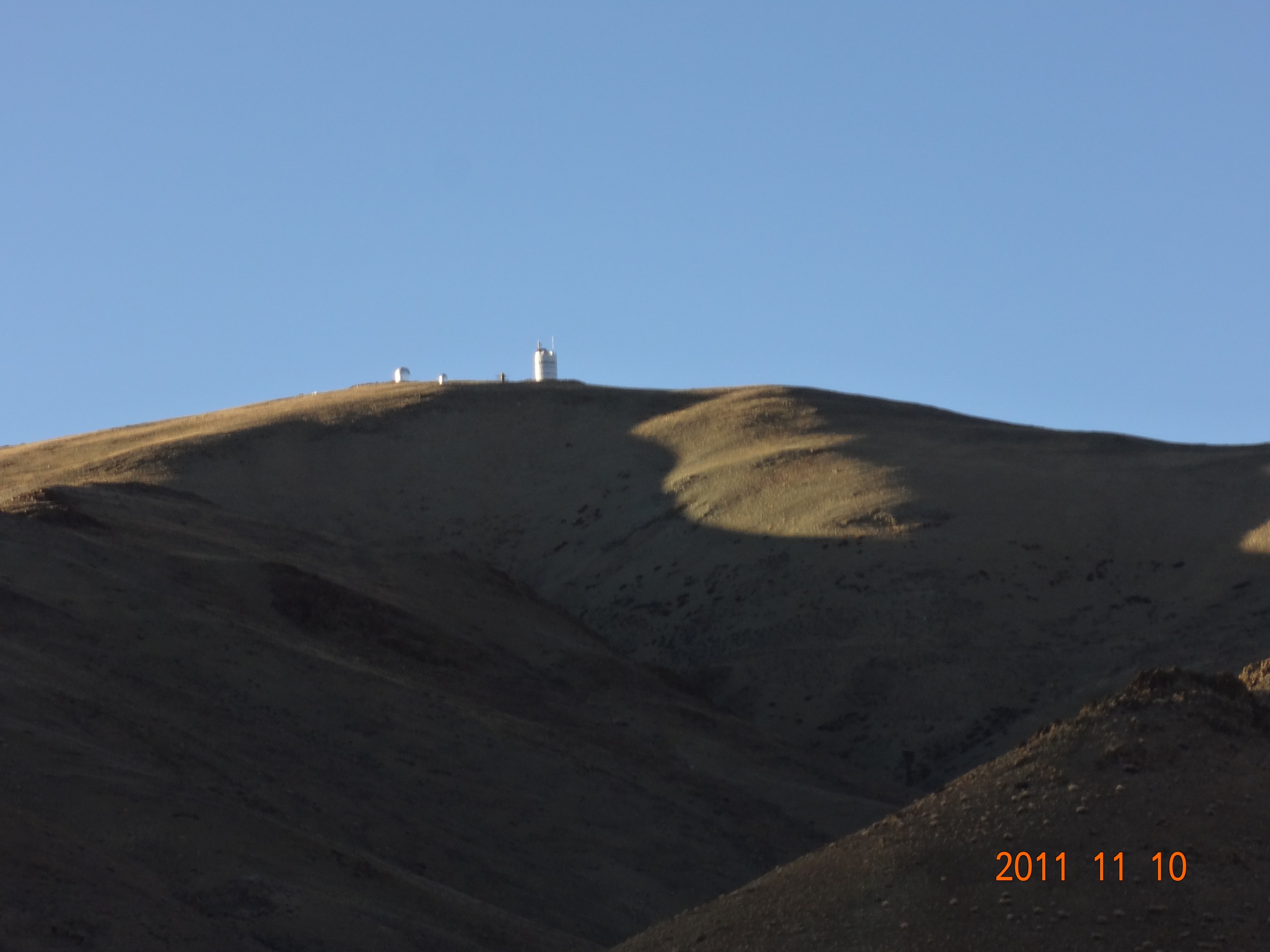 SasakiSiteSurvey_EAMA9_20131014Taiwan.pptx
A China-Japan Collaborative Site Survey in west Tibet 
- Sky clearness at Gar/Ali, Tibet -
Toshiyuki Sasaki (NAOJ) 
on behalf of Site Survey Team
Yongqiang Yao(NAOC), Norio Ohshima(NAOJ), Yoshitaka Mikami(NAOJ), 
Michitoshi Yoshida(Hiroshima Univ.), Norio Okada(NAOJ), Hisashi Koyano(NAOJ), 
Kazuhiro Sekiguchi(NAOJ), Liyong Liu(NAOC) and Chinese collaborators
Contents
Background , history and monitoring instruments
Site characteristics at Gar/Ali in far west Tibet 
           - Clear Sky ratio, nearly comparable to Hawaii 
            - Strong wind in winter at current monitoring site at Gar
1
20131017_SasakiSiteSurvey_EAMA9_Taiwan.pptx
China-Japan Collaborative Site Testing in West China
SasakiSiteSurvey_EAMA9_20131014Taiwan.pptx
Collaborative Site Testing in West China
Short Summary

1)  Site Survey and testing has been conducted since 2003, led by Prof. Y. Yao (NAOC), and three weather-monitoring stations have been settled at Karasu (Xinjiang), at Oma (Tibet), and currently at Gar (Tibet).
2)  Japanese team has joined the site survey project after the workshop at Lhasa, 2004. We introduced MIR cloud monitor cameras , atmospheric micro-turbulent  CT2 sensors, and weather stations at the sites.
At Oma and Gar site, cloud monitor camera has revealed excellent sky conditions, especially in winter. Gar has shown better weather conditions than Oma.
Strong winds have been observed at current site, Gar, in winter season, which may affects observable nights seriously.
We are now searching for another better site(s) near Ali with more calm wind condition.
2
China-Japan Collaborative Site Testing in West China
SasakiSiteSurvey_EAMA9_20131014Taiwan.pptx
Why do we need a new observing site in west Tibet?
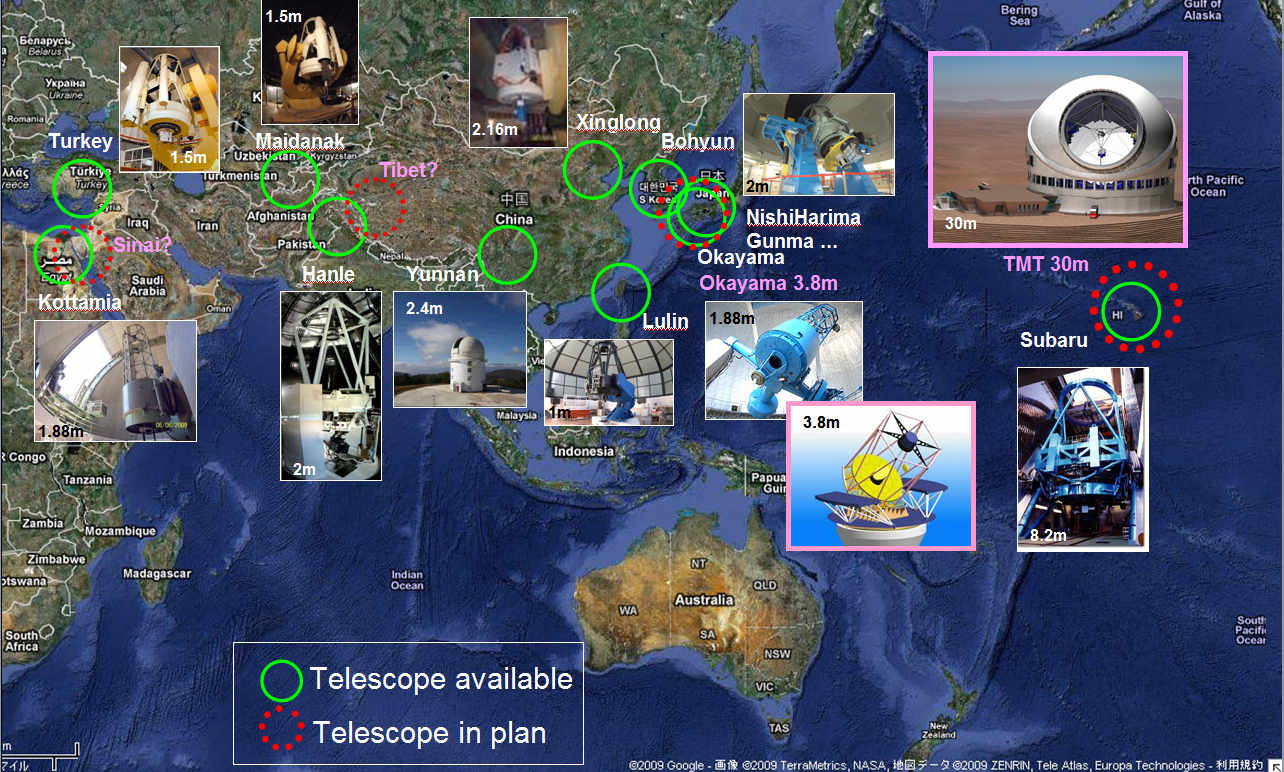 3
China-Japan Collaborative Site Testing in West China
SasakiSiteSurvey_EAMA9_20131014Taiwan.pptx
West Tibet is at an important longitudinal location for global astronomical observation network
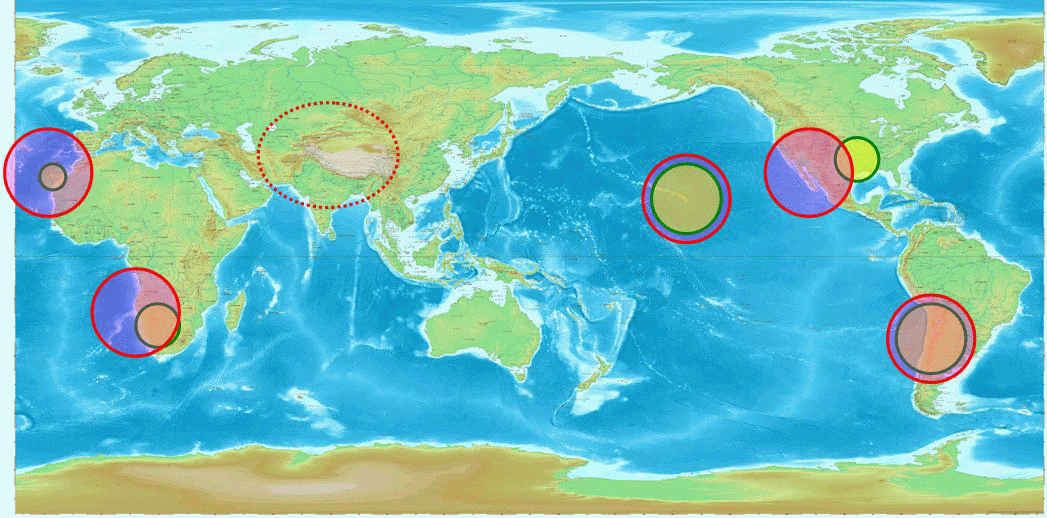 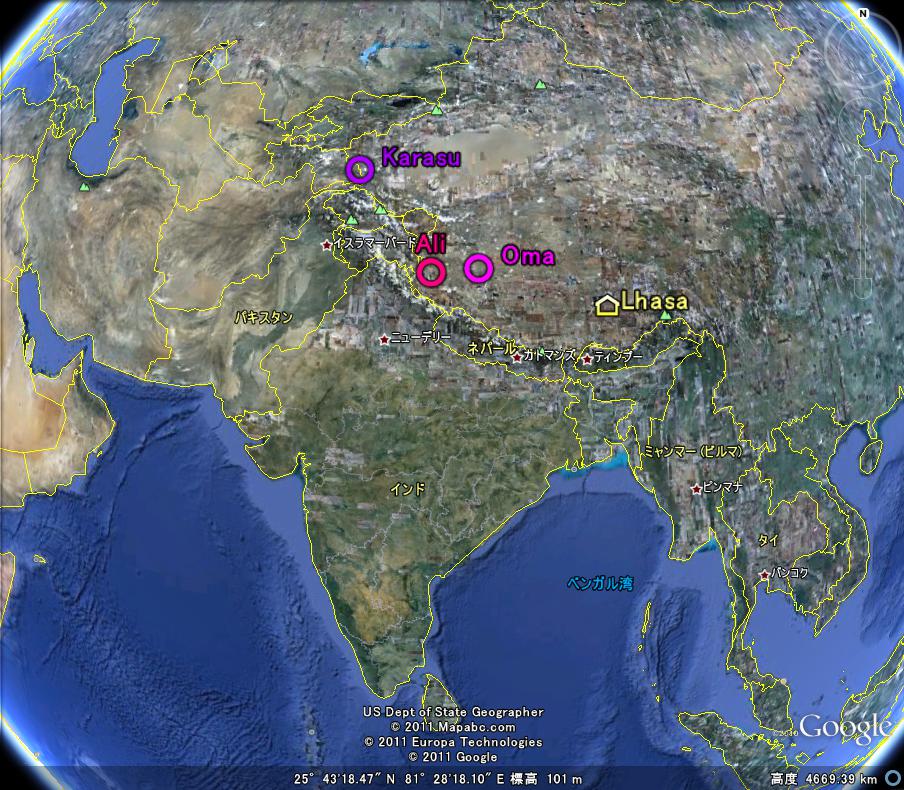 4
sites in west China; Karasu, Oma, and Gar/Ali
China-Japan Collaborative Site Testing in West China
SasakiSiteSurvey_EAMA9_20131014Taiwan.pptx
In Planning phase of ELT, west China is one of candidate sites
Dr. Sarazin (ESO) showed a global weather map at SPIE at Kona, 2002 .
Refer to http://eosweb.larc.nasa.gov/sse/
                Meteorology and Solar Energy
                Global/Regional Plots
Ｇｌｏｂａｌ　Ｃｌｏｕｄ　Ｄｉｓｔｒｉｂｕｔｉｏｎ
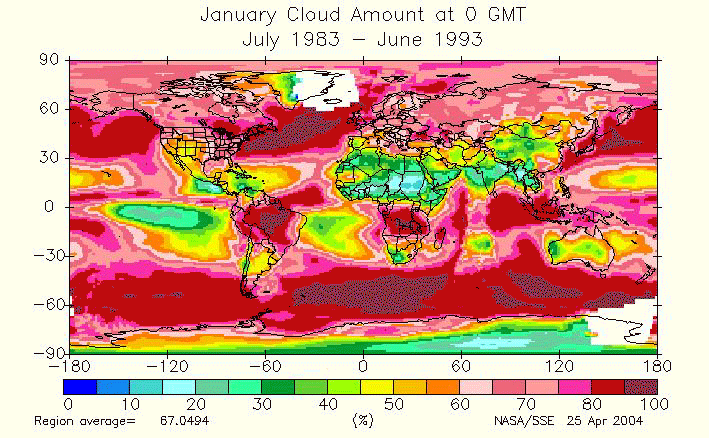 5
China-Japan Collaborative Site Testing in West China
SasakiSiteSurvey_EAMA9_20131014Taiwan.pptx
Arranged only for night data.
Two blue crosses show Hanle (India) 
and Maidanak (Uzbekistan). Red cross 
shows candidate site in Tibet.
Cloud map around west China
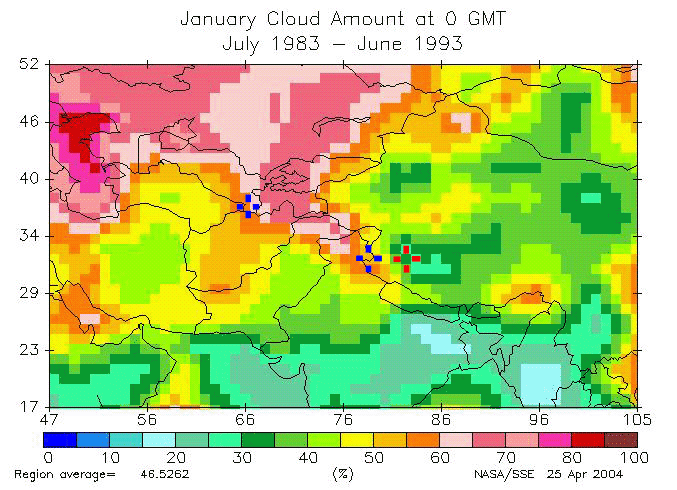 6
China-Japan Collaborative Site Testing in West China
SasakiSiteSurvey_EAMA9_20131014Taiwan.pptx
Site monitoring instruments available and/or planned
Instrument                                  Method                                                                      Measured value         Height  range  
Weather  Station                    Temperature, Humidity, Wind, Pressure      Meteorological data  at several m
                                                         Rain, (Sunshine, IR radiation )
Dust counter 	         Particle counter			         Dust particle	at several m
Visible whole-sky camera    visible CCD camera                                        Night sky                  through atmosphere
IR Cloud monitor                 10μm-band MIR camera                                Cloudiness                 through atmosphere

DIMM                                    Differential Image Motion Monitor                   Seeing 	 through atmosphere 

MASS                                    Multi-Aperture Scintillation Sensor             Scintillation             1km to several 10km
SCIDAR 		         Scintillation Detection  and Ranging	        Scintillation	 1km to several 10km
CT2 sensor 	         Micro-thermal Turbulence in Surface Layer Turbulence 	 0 m to several 10 m
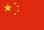 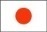 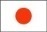 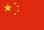 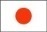 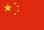 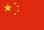 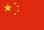 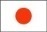 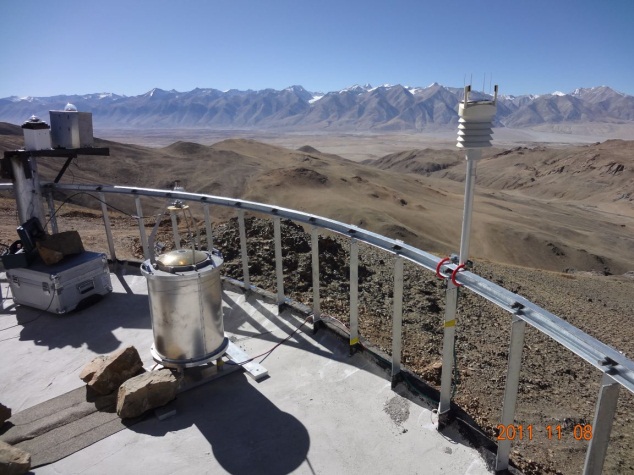 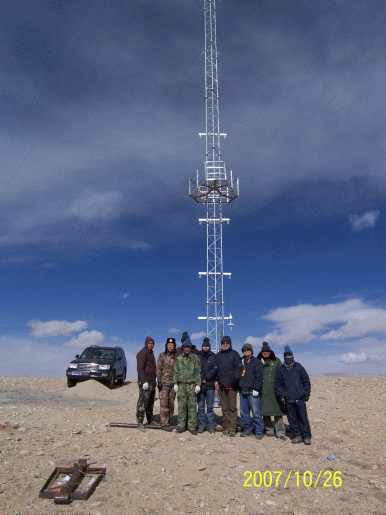 CT2 sensors on 40m tower
(at Gar )
(at Karasu )
7
Cloud Monitor
Weather Station
China-Japan Collaborative Site Testing in West China
SasakiSiteSurvey_EAMA9_20131014Taiwan.pptx
Site Monitoring Instruments at Gar (Japan group)
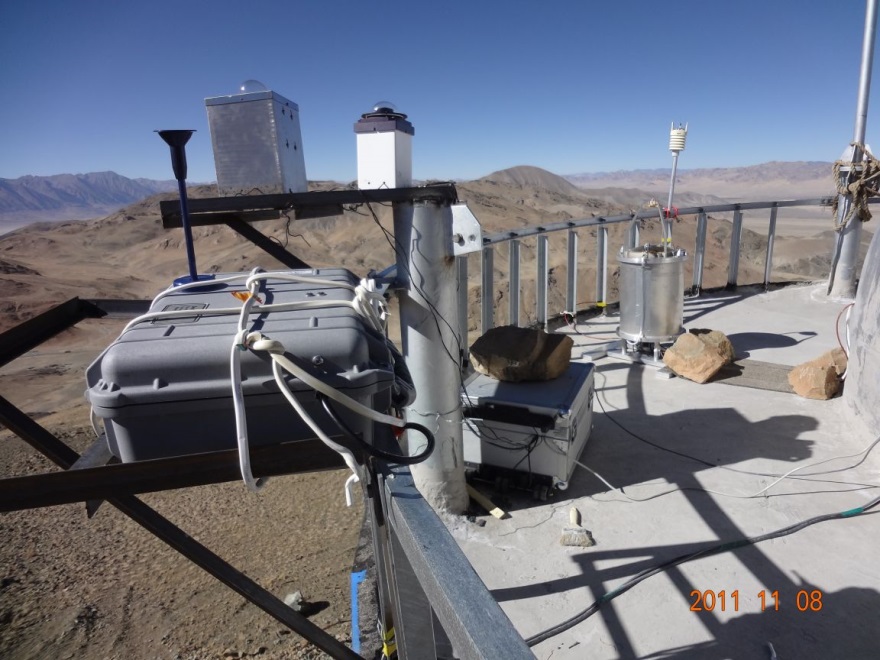 Weather Station
↓　Vaisala  WXT510
CT2 sensor on 40m tower
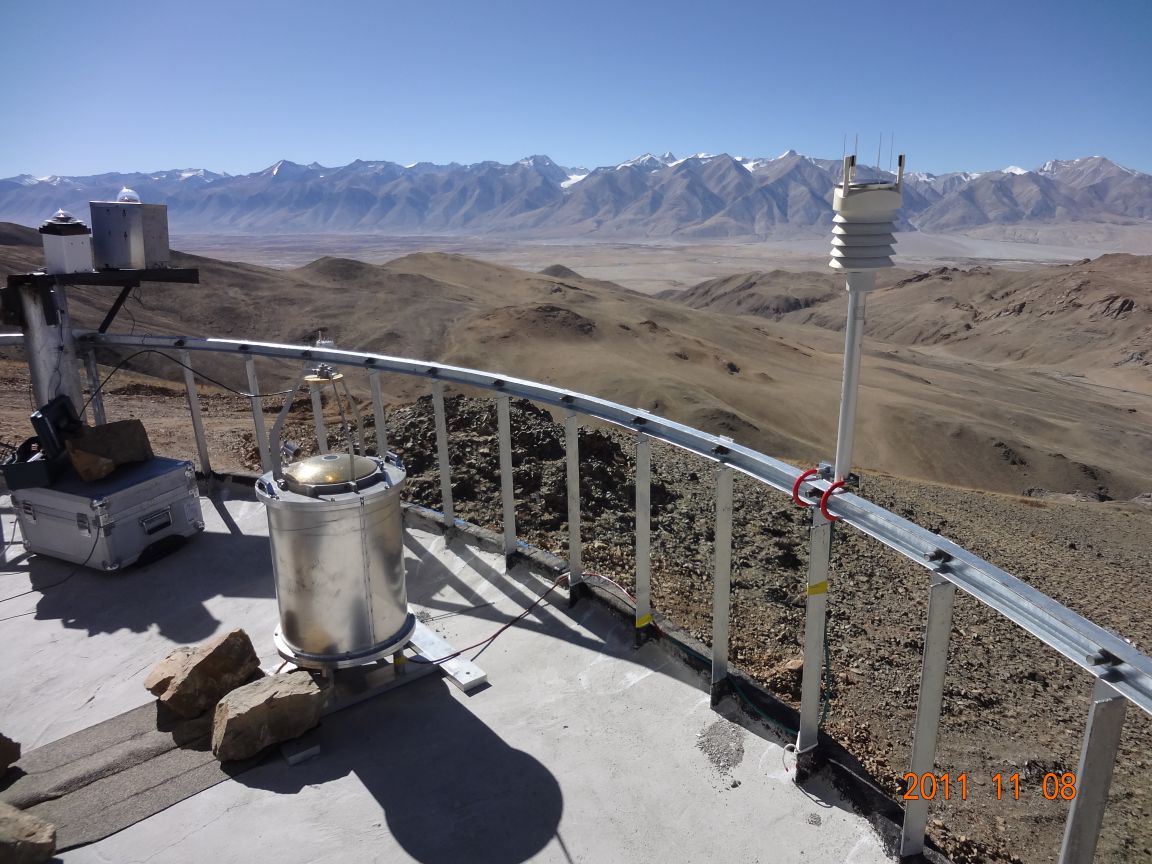 ↓ Himalaya  is over these mountains
Cloud Monitor camera
Weather station
       and
Barometer
↑ Dust Counter
　　 DustTrak 8520
CloudMonitor      →
w/ FLIR A40M MIR camera
8
China-Japan Collaborative Site Testing in West China
SasakiSiteSurvey_EAMA9_20131014Taiwan.pptx
Sample Images of CloudMon at Gar on 2011/12/06
All-sky images, taken w/Cloud Monitor at Gar on 2011-12-06
- Shown every 6min ( original Images were taken every 1 min )
- Ground-based MIR images  ( FLIR A40M MIR camera, 7-14 μm (320x240 pixel array), 1 frame/ 1 min)
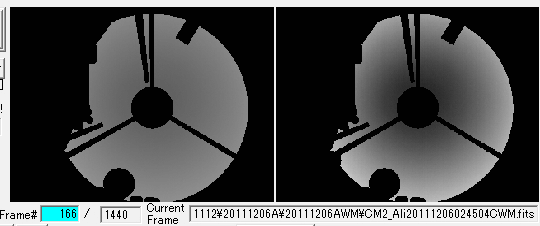 ( ↑ Red circles 　　are marked to show Solar/Lunar images occasionally.)
9
China-Japan Collaborative Site Testing in West China
SasakiSiteSurvey_EAMA9_20131014Taiwan.pptx
Sky Clearness is judged by eye inspection on MIR whole-sky images
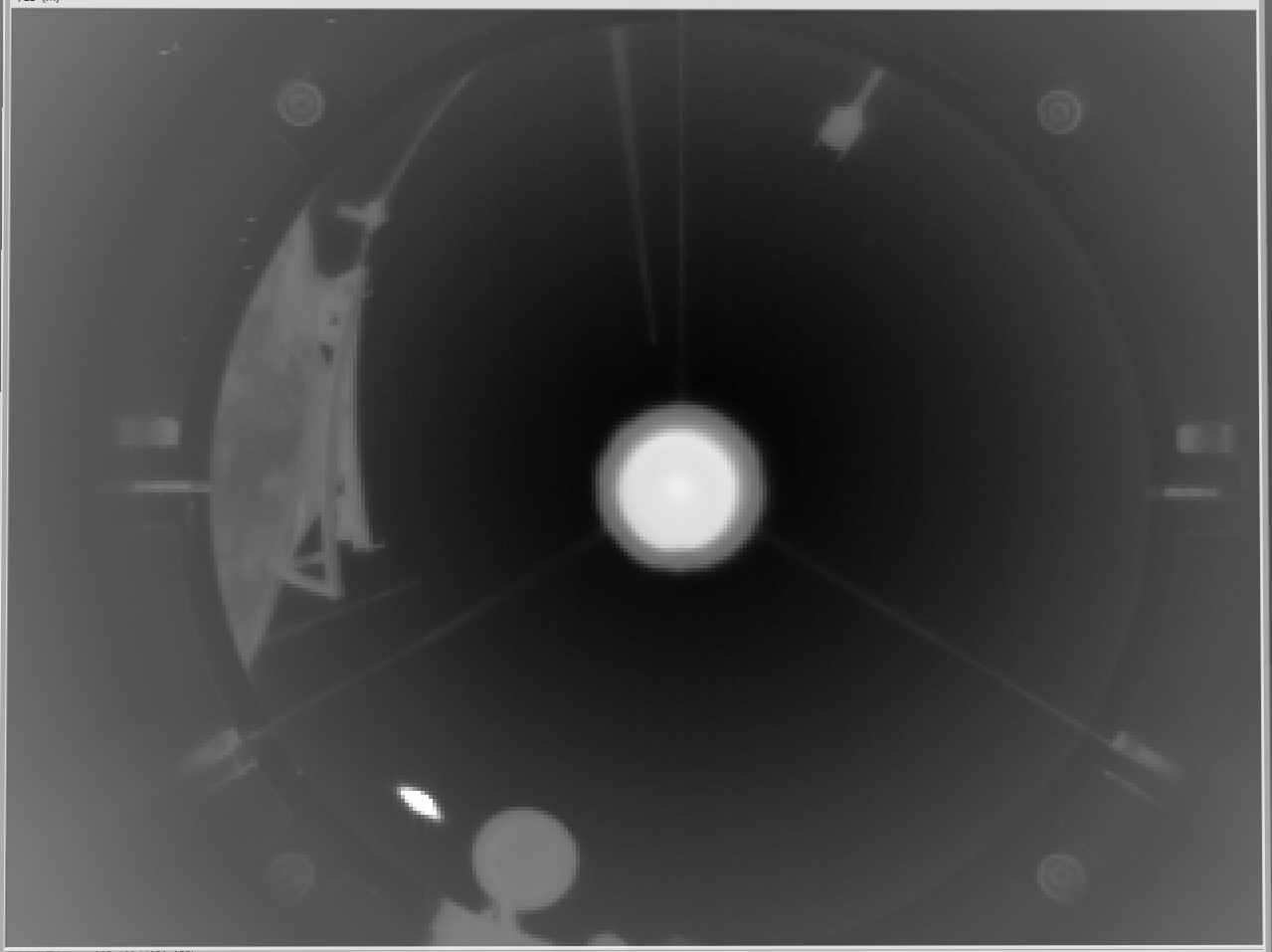 Weather 
Station
Dome 
building
0%
75%
100%
50%
0%
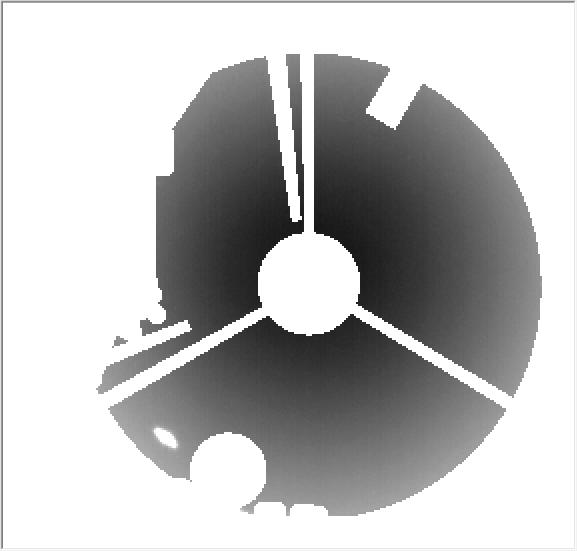 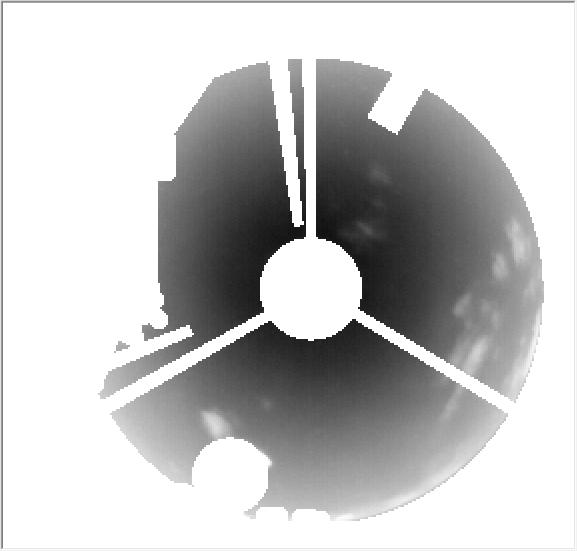 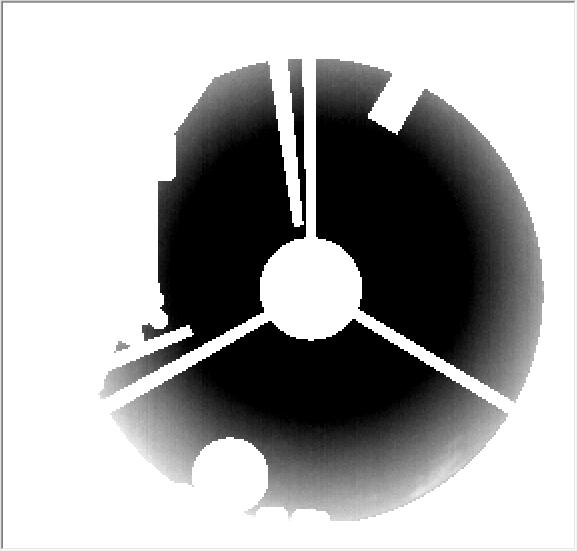 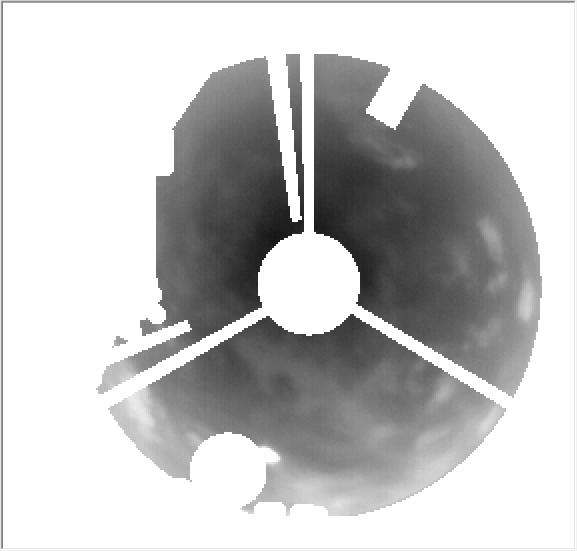 Sun
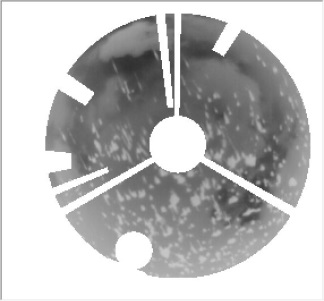 Rainy
Clear Sky
Cloud
Fair Sky
Cloudy SKy
Fine SKy
10
China-Japan Collaborative Site Testing in West China
SasakiSiteSurvey_EAMA9_20131014Taiwan.pptx
Monthly lists of Weather Conditions at Gar, Oma and Karasu,
      which are now open to public 
                 http://sasakihome.info/~sasaki/TibetSiteSurvey/index.html
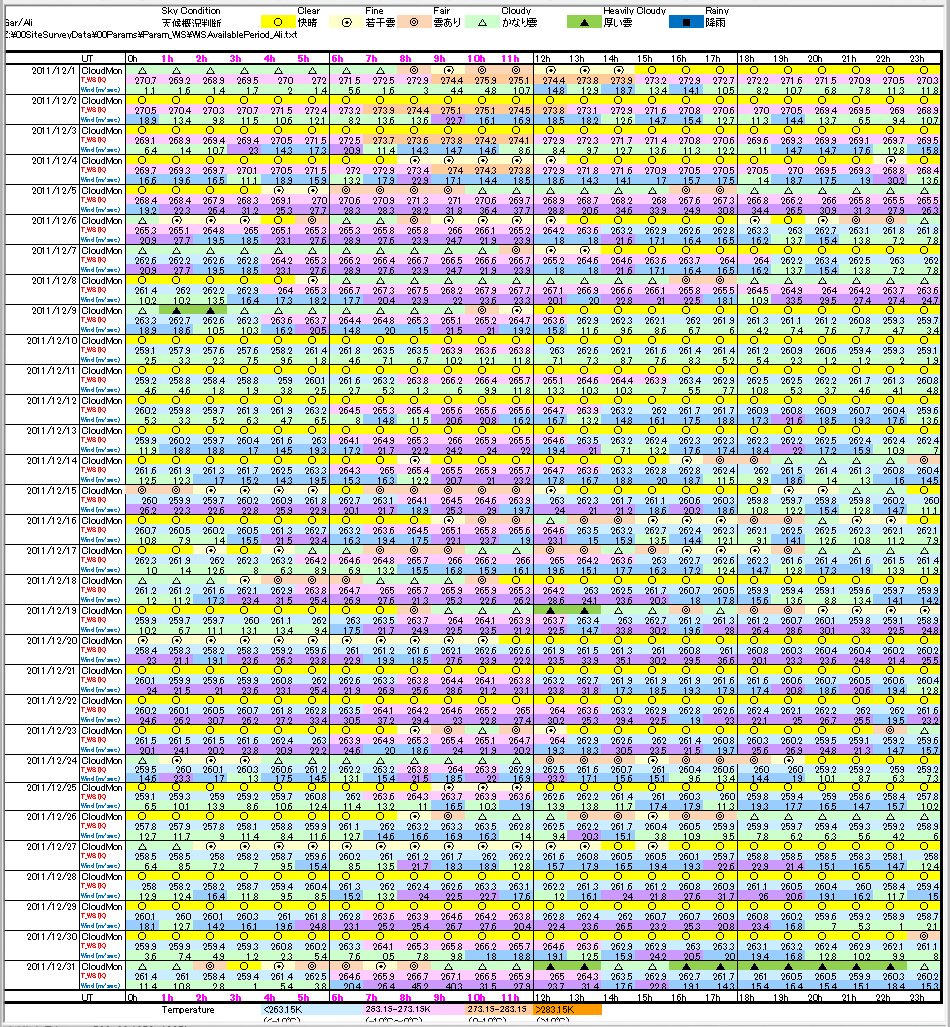 11
China-Japan Collaborative Site Testing in West China
SasakiSiteSurvey_EAMA9_20131014Taiwan.pptx
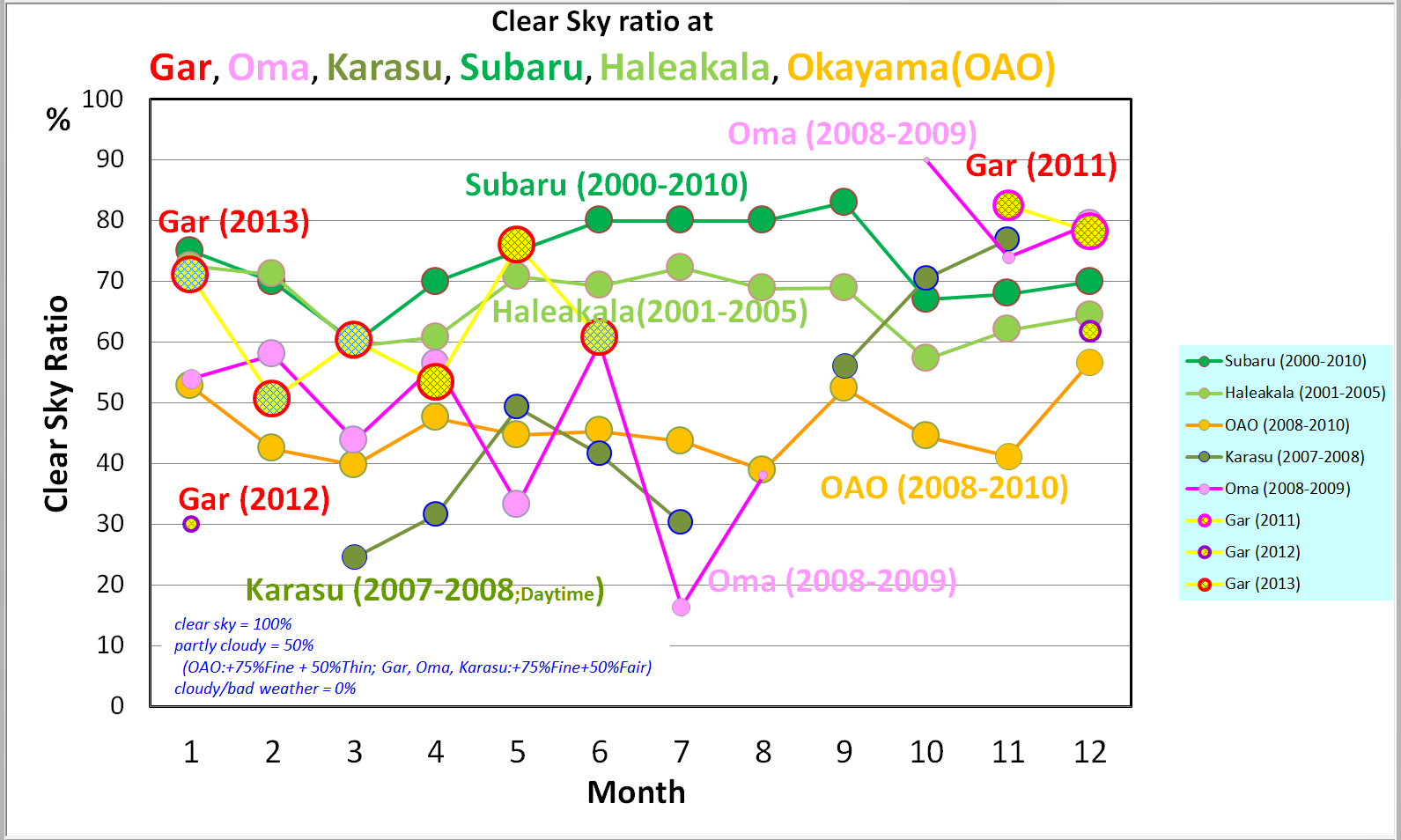 Clear sky ratios at Gar, except unknown summer season, are around 65%, which are nearly comparable to at Mauna Kea and Haleakala, Hawaii.
Subaru : statistics during 2000-2010 
Haleakala: after Suganuma et al. 2007, PASP, 119, 567.
OAO: summary report during 2008-2010
12
China-Japan Collaborative Site Testing in West China
SasakiSiteSurvey_EAMA9_20131014Taiwan.pptx
Wind Speed at Tibet and Mauna Kea at 200mb
Stronger wind in winter in Tibet than over Mauna Kea
Winter season
Tibet
30m/s
Mauna Kea
[ 200mb around altitude～12,000 m ]
From \01SatelliteData\NOAAData\AstronomicalSites\AllSites200mb.xls
30m/s
13
SasakiSiteSurvey_EAMA9_20131014Taiwan.pptx
China-Japan Collaborative Site Testing in West China
Gar/Ali Evaluation matters
(2) Strongly Windy condition in winter season, 
     - Wind Speed in Dec, 2011 at Gar and 2008 at Oma
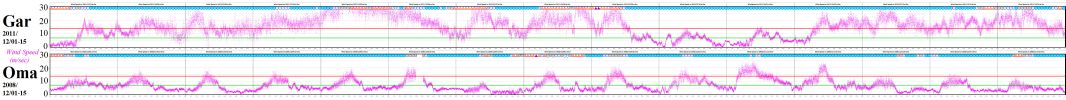 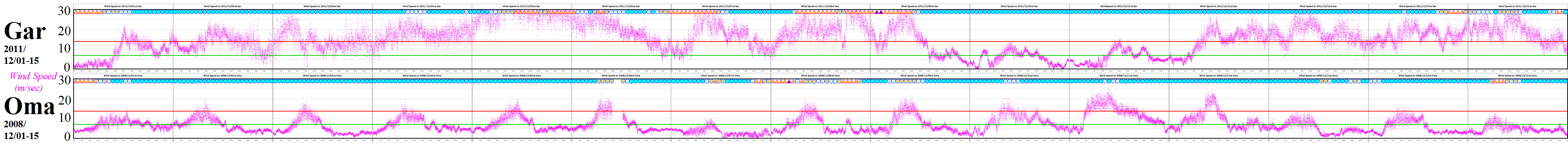 14 m/sec
7 m/sec
DayTime
NightTime
UT
SasakiSiteSurvey_EAMA9_20131014Taiwan.pptx
China-Japan Collaborative Site Testing in West China
Gar/Ali Evaluation matters
(2) Strongly Windy condition in winter season, 
     - detected in Nov-Jan, 2012 and Dec-Jan, 2013
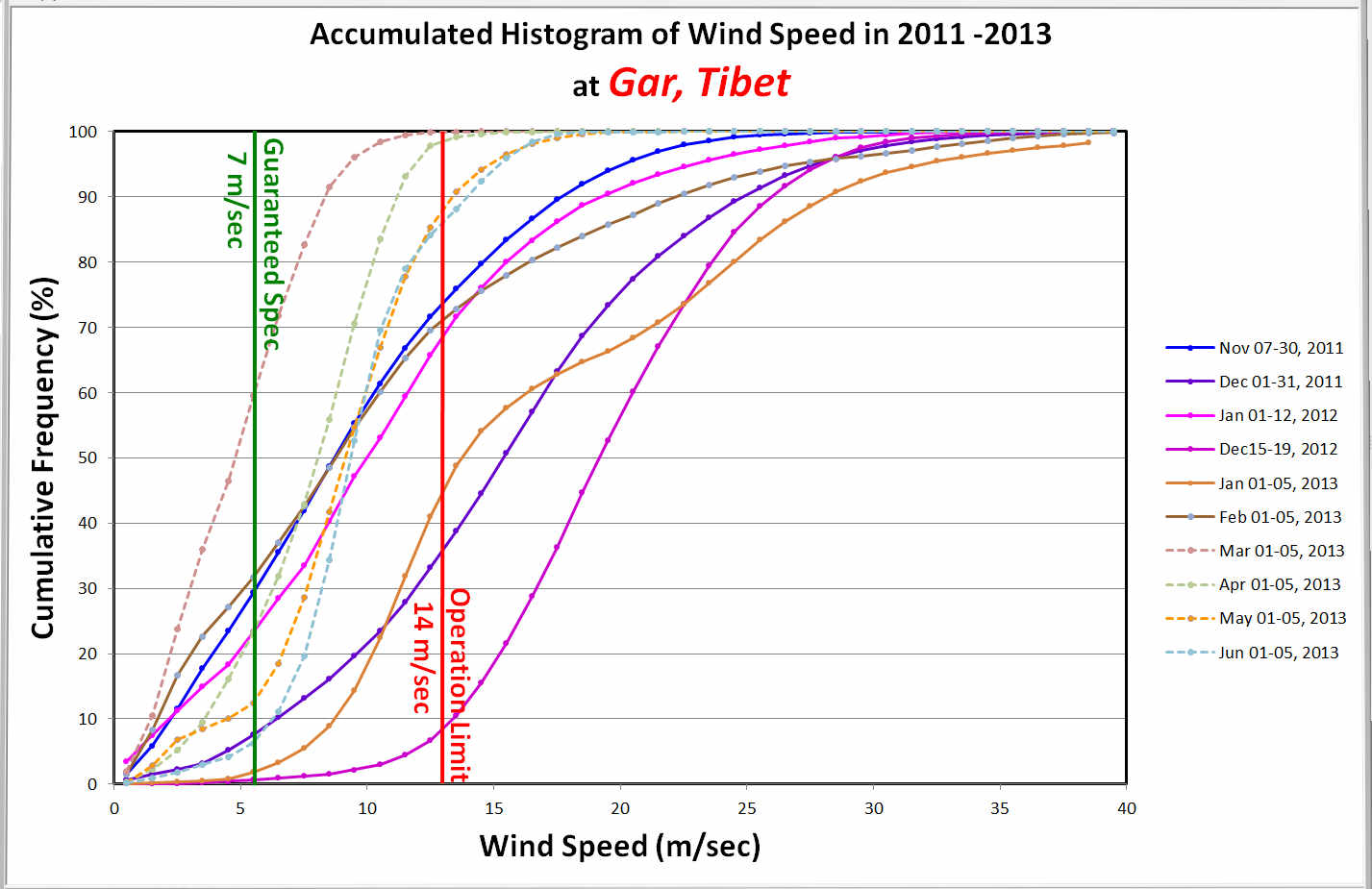 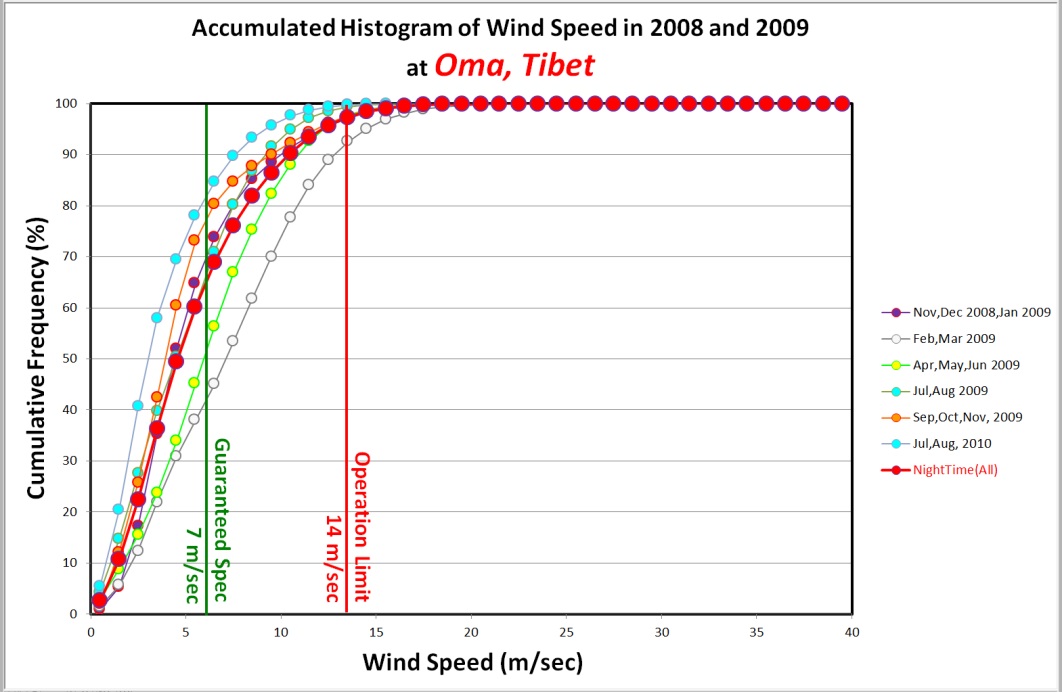 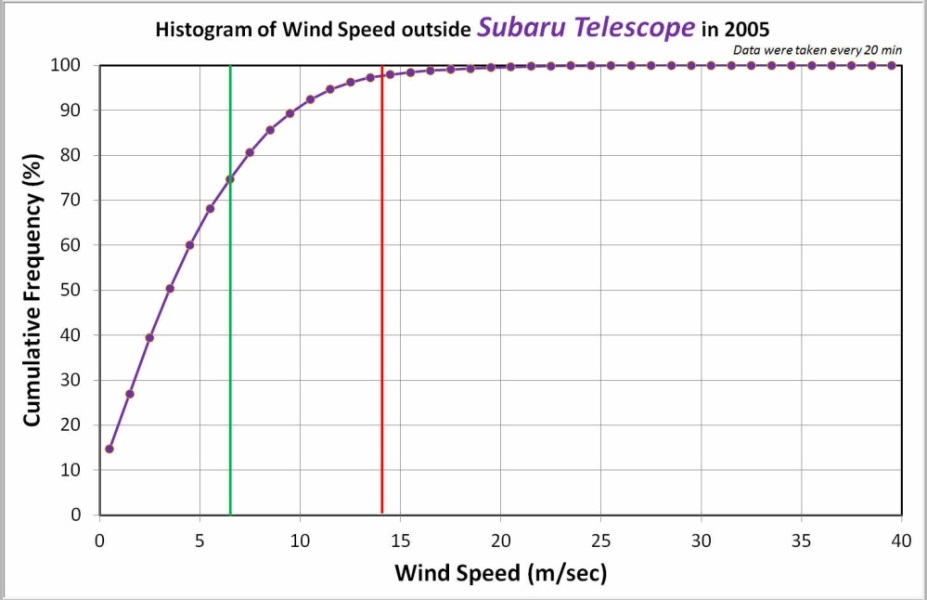 SasakiSiteSurvey_EAMA9_20131014Taiwan.pptx
China-Japan Collaborative Site Testing in West China
Gar/Ali Evaluation matters
(2) Strongly Windy condition in winter season, 
     - detected in Nov-Jan, 2012 and Dec-Jan, 2013
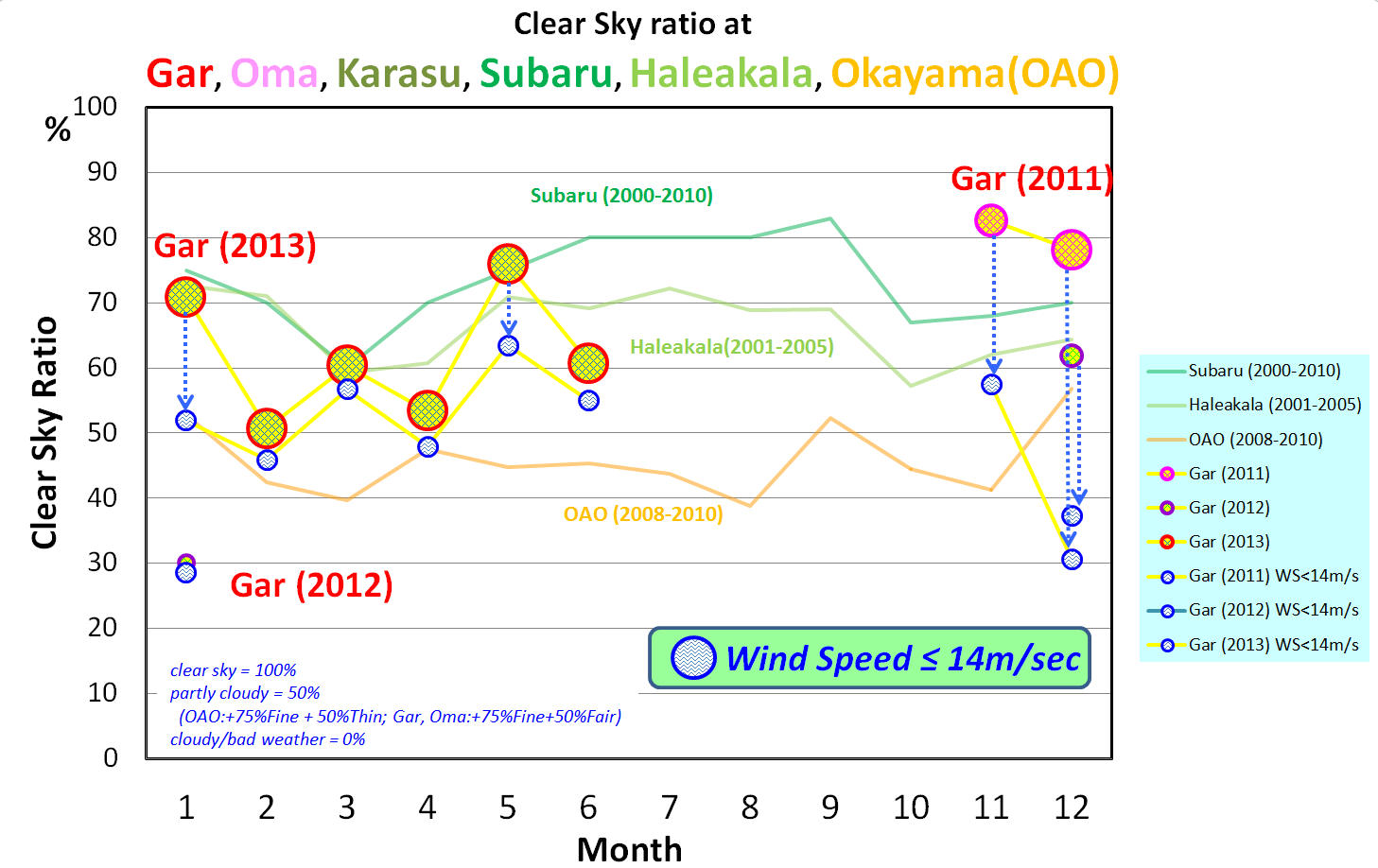 EACOA Medium-size Telescope Science Workshop, Kunming, China, June 21-25, 2013
T. Sasaki: “Ali Evaluation matters and Other Candidate Sites in Ali area?”
Other Candidate Sites in Ali area?
Weather Research and Forecasting (WRF) Model
NCAR(National Center for Atmosphere Research) and NCEP(National Centers for Environmental Prediction ).
Dr. Hongshuai Wang (王紅師) and Prof. Yao has simulated weather conditions 
 for 72 days over 2010 around Ali area(200km×200km) with 1km horizontal resolution 
 and vertical resolution is 65 levels from ground to 30km(1000Pa).
- Cloud Cover at Ali area
- Wind Speed and Direction
- PWV at Ali area
- Seeing distribution over Ali area
EACOA Medium-size Telescope Science Workshop, Kunming, China, June 21-25, 2013
T. Sasaki: “Ali Evaluation matters and Other Candidate Sites in Ali area?”
Other Candidate Sites in Ali area?
Weather Research and Forecasting (WRF) Model
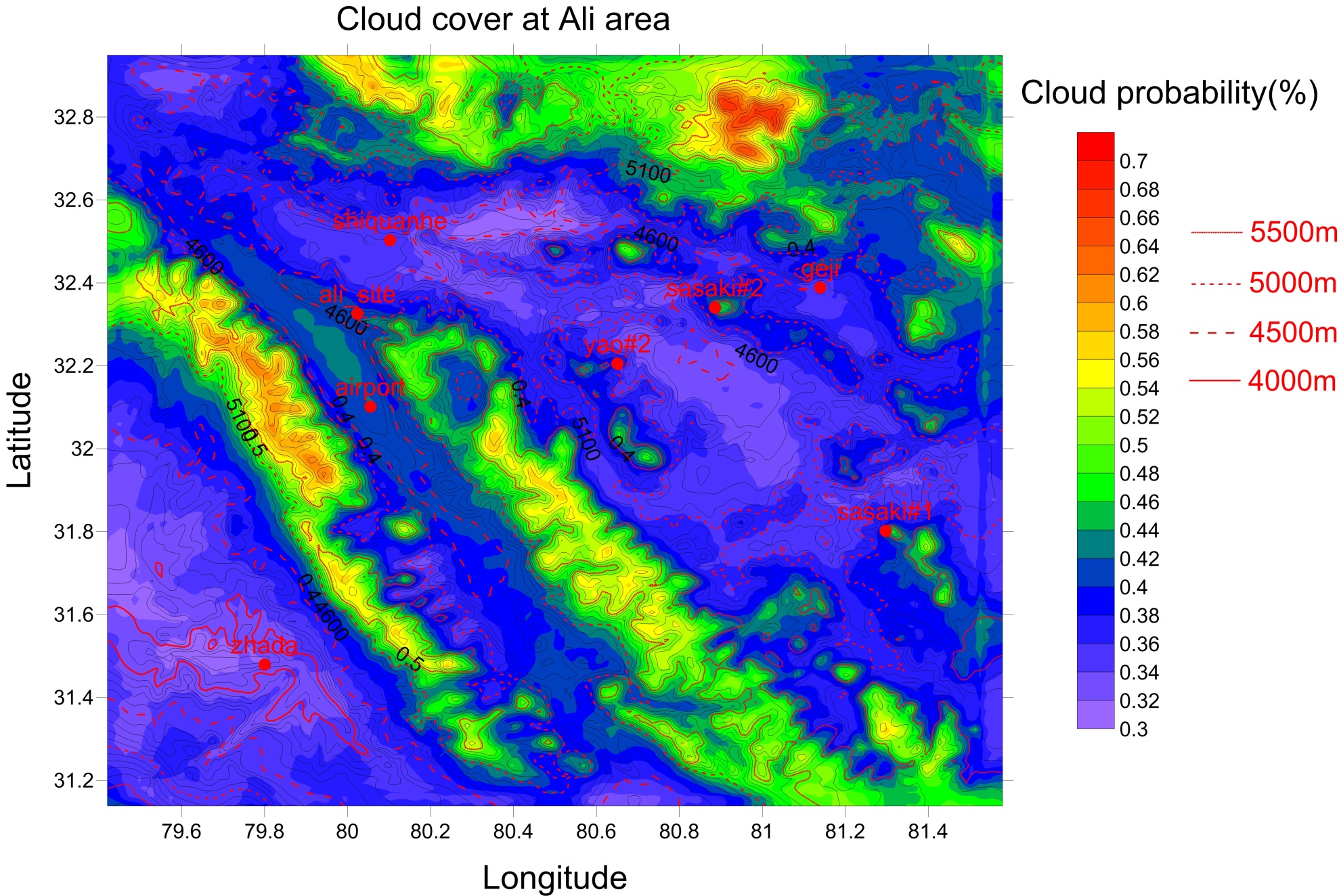 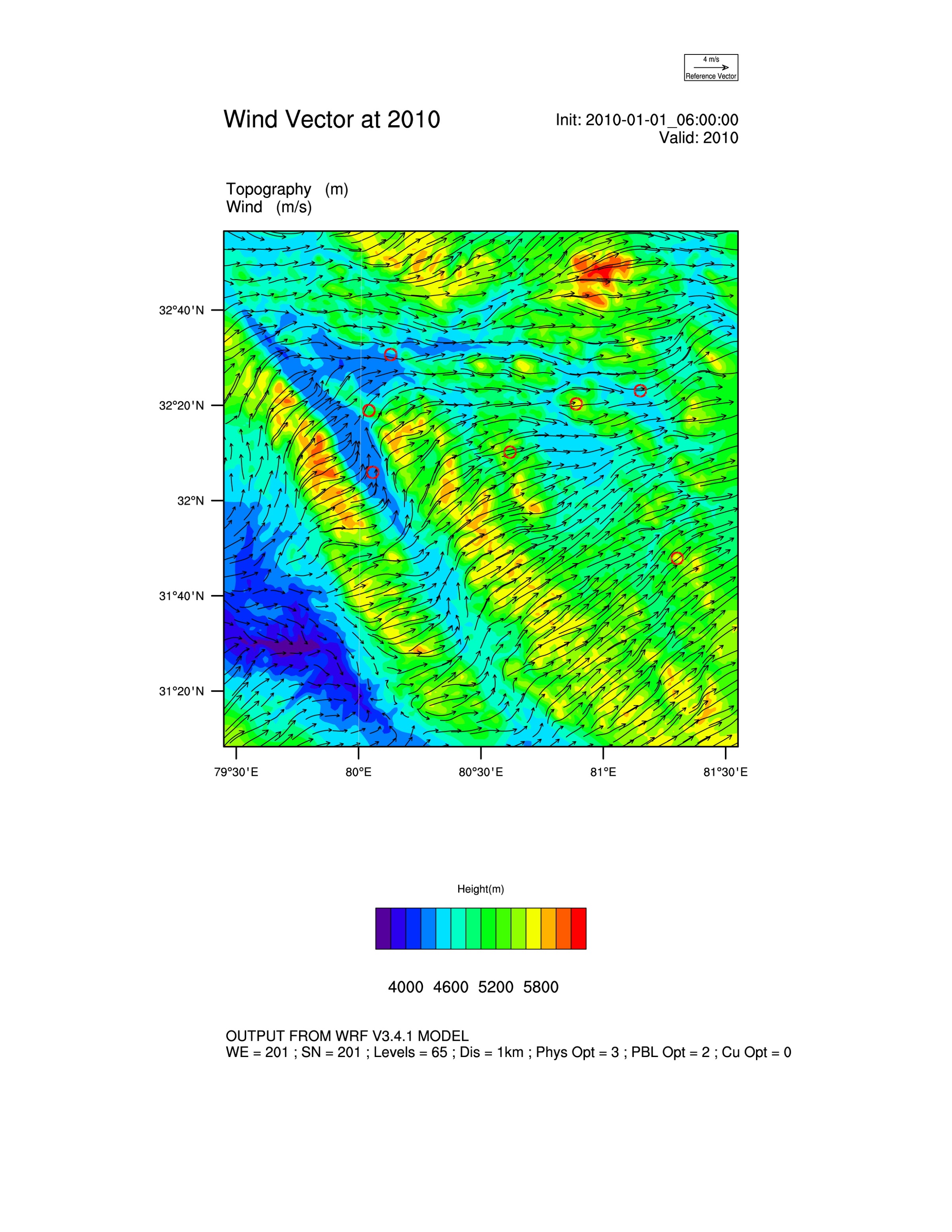 EACOA Medium-size Telescope Science Workshop, Kunming, China, June 21-25, 2013
T. Sasaki: “Ali Evaluation matters and Other Candidate Sites in Ali area?”
Other Candidate Sites in Ali area?
 Weather Research and Forecasting (WRF) Model with higher spatial resolution
EACOA Medium-size Telescope Science Workshop, Kunming, China, June 21-25, 2013
T. Sasaki: “Ali Evaluation matters and Other Candidate Sites in Ali area?”
Other Candidate Sites in Ali area?
Weather Research and Forecasting (WRF) Model
NCAR(National Center for Atmosphere Research) and NCEP(National Centers for Environmental Prediction ).
Dr. Hongshuai Wang (王紅師) and Prof. Yao has simulated weather conditions 
 for 72 days over 2010 around Ali area(200km×200km) with 1km horizontal resolution 
 and vertical resolution is 65 levels from ground to 30km(1000Pa).
- Cloud Cover at Ali area
- Wind Speed and Direction
- PWV at Ali area
- Seeing distribution over Ali area
to find more suitable site(s) around Ali ,
	 WRF Model with higher spatial resolution of ～100m resolution
	 in an special area of several km
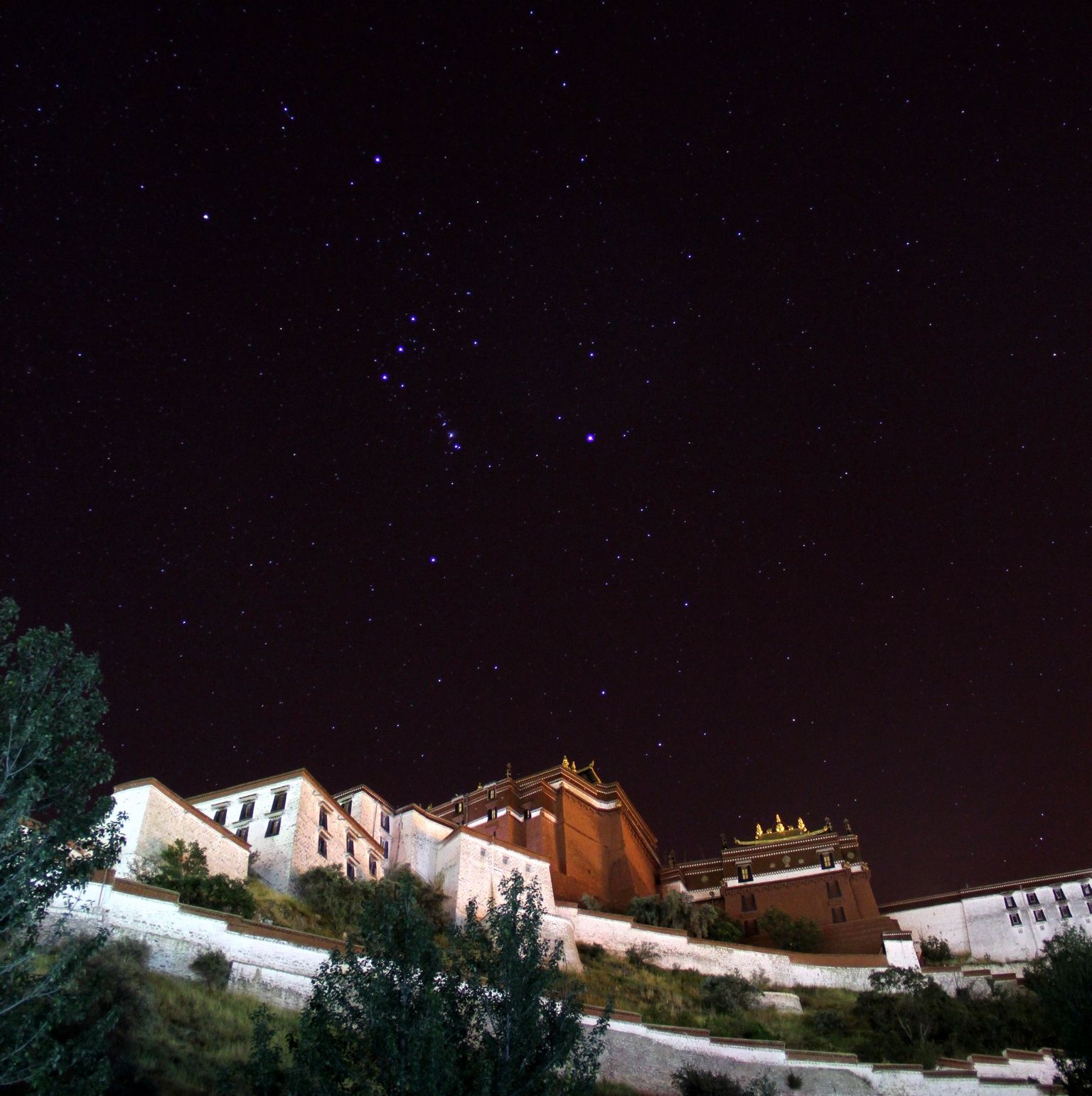 SasakiSiteSurvey_EAMA9_20131014Taiwan.pptx
China-Japan Collaborative Site Testing in West China
To Have a nice global Astronomical 
Observatory closest to the Heaven
on the land of Heaven, Tibet
in near future …
謝謝、고맙습니다 、 ありがとう、Thank you！
Photo by 李林
21
SasakiSiteSurvey_EAMA9_20131014Taiwan.pptx
China-Japan Collaborative Site Testing in West China
http://sasakihome.info/~sasaki/TibetSiteSurvey/index.html
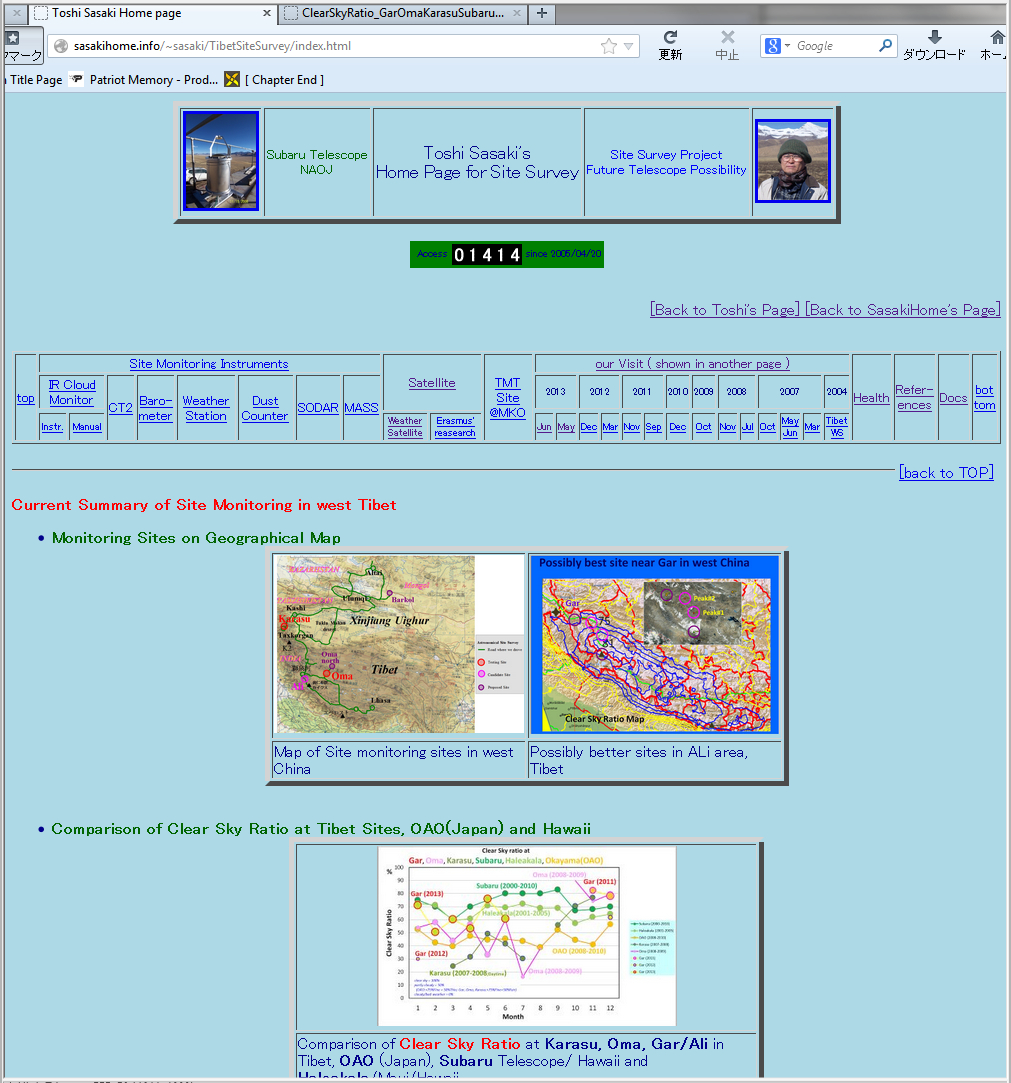 22